演習１
レジュメ作成
グループディスカッション1
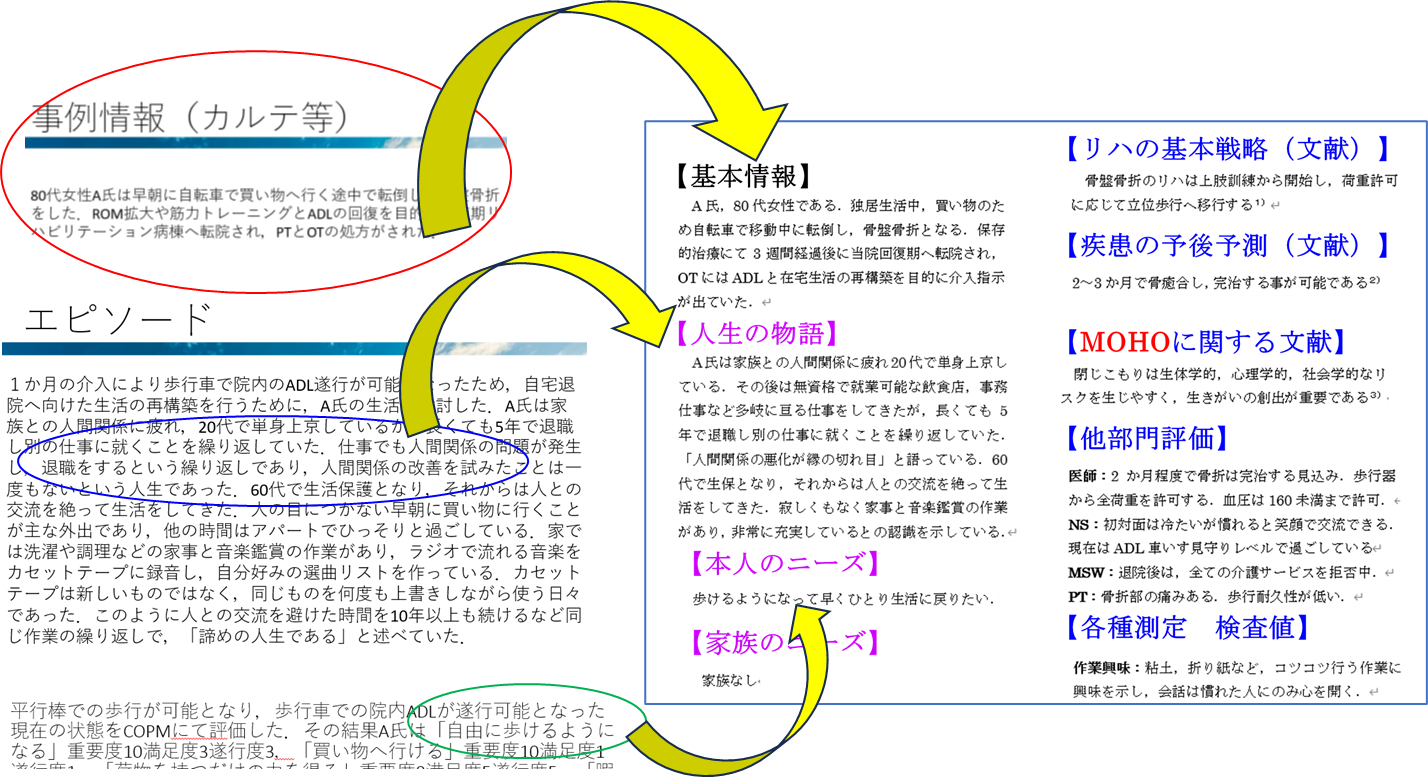 ①　グループ内で自己紹介
②　レジュメに事例を落とし込んでみてください
　　　※パズルです
　※まとめ役（書記）を1名選定して下さい
実践スライドから情報を抜き出して配置してみてくださいパズル感覚で楽しくお願いします
【本人のニーズ】
【基本情報】
【人生の物語】
【家族のニーズ】
【他部門評価】
【リハの基本戦略（文献）】



【疾患の予後予測（文献）】



【CMOPに関する文献】
【各種測定　検査値】
演習２
MOHOに落とし込む
グループディスカッション2
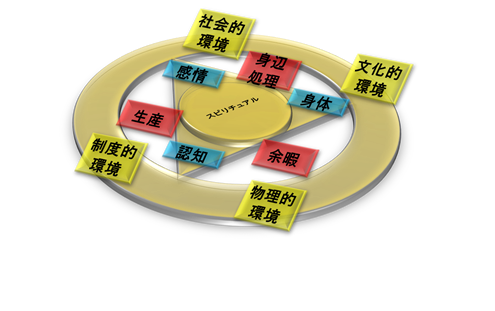 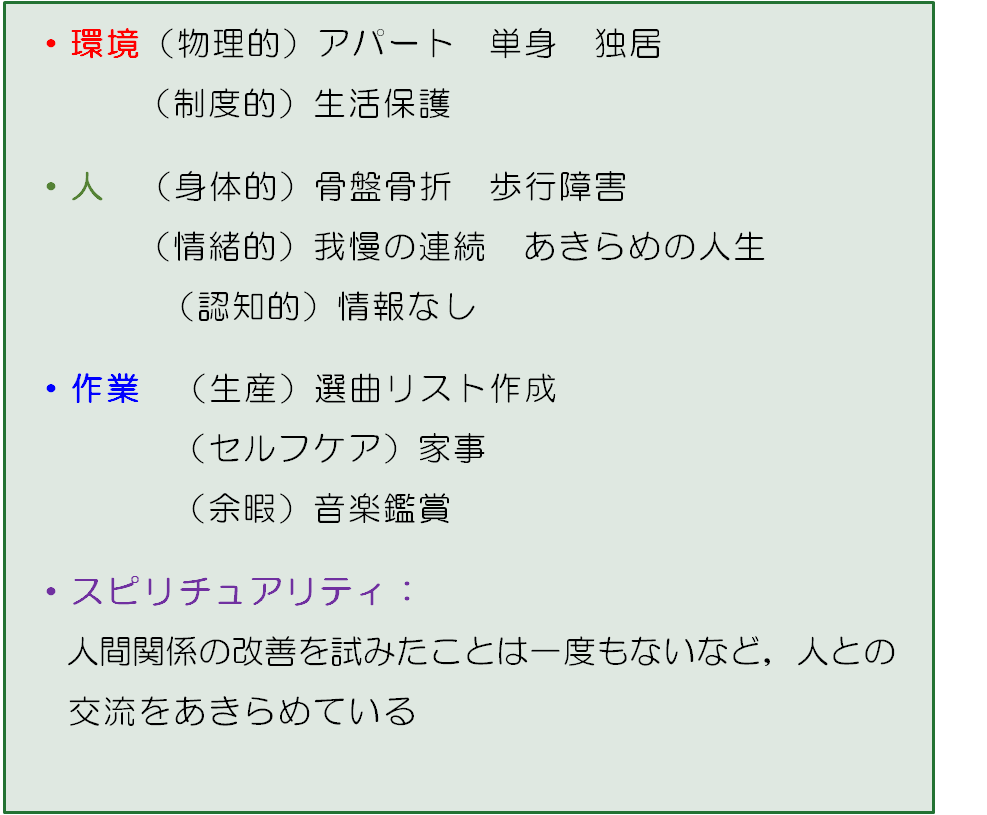 ①　事例をCMOPに落とし込んでみてください
　　　※考察です
②　可能なら介入方針も立案してみてください
　※まとめ役（書記）を1名選定して下さい
・環境（物理的）
　　　（制度的）



・人　（身体的）
　　　（情緒的）
          （認知的）


・作業　（生産）
　　　　（セルフケア）
　　　　（余暇）




・スピリチュアリティ：